2023 год-             год педагога и наставника
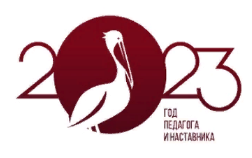 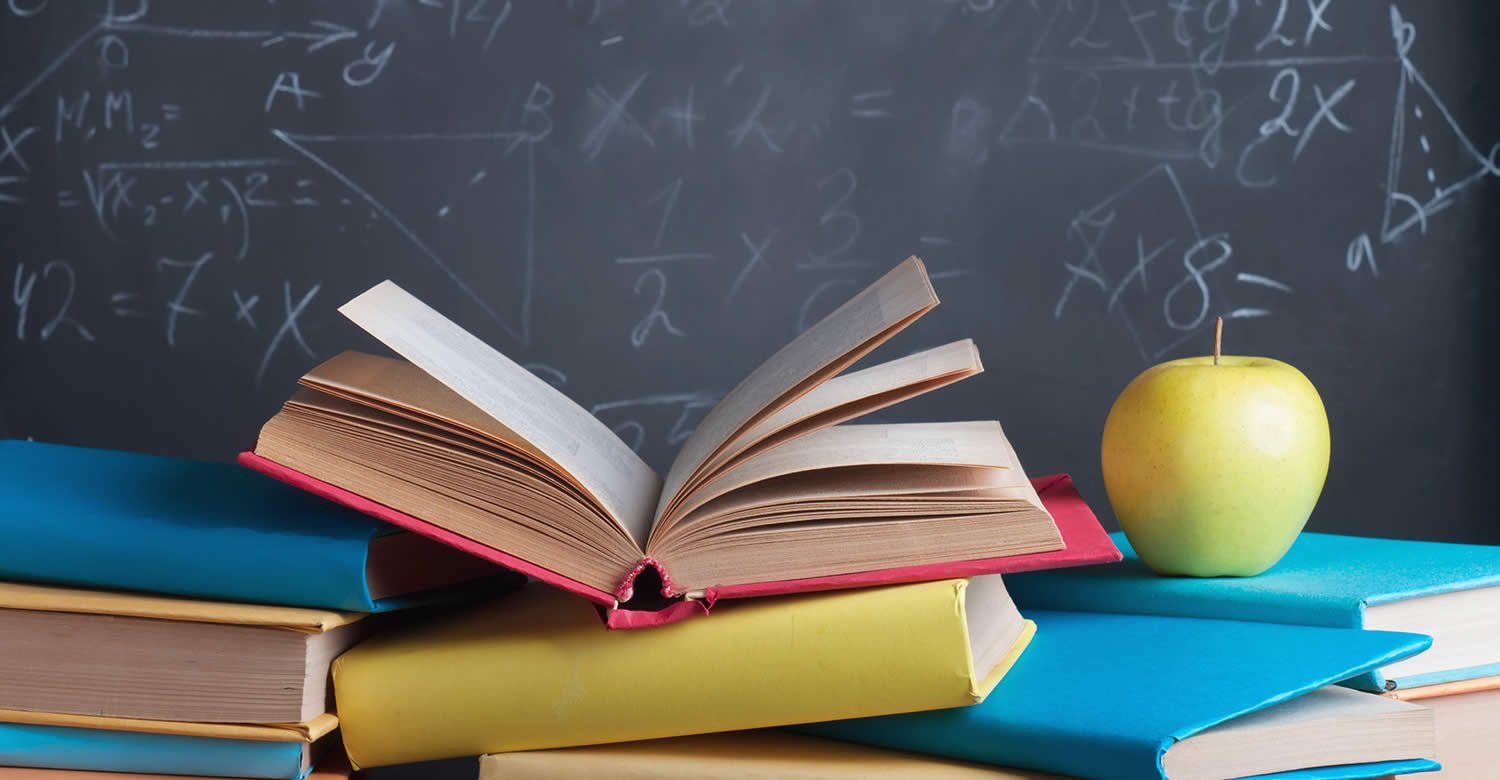 Методические материалы
В помощь планированию работы школьной библиотеки
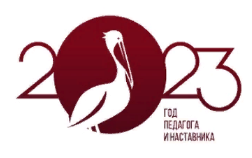 Какой он современный педагог?
Современный педагог  - это человек интересный, понимающий, любящий свой предмет, умеющий использовать новые технологии  и находить подход  к каждому ученику
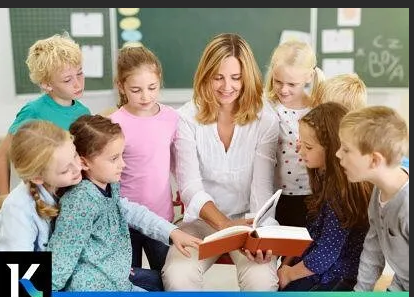 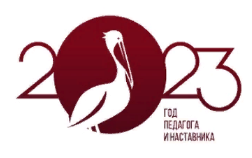 Зачем нужен наставник?
Наставник – это помощник в учебе. Обычно он проводит с ребенком встречи направленные на развитие коммуникации, креативного мышления, следит за нагрузкой ребенка, помогает распределять время,  консультирует семью о процессе учебы, следит за успеваемостью, мотивирует и подбадривает ребенка.
	
	Наставник -   это опытный коллега, который помогает новичкам осваиваться в организации. Наставники передают новым сотрудникам профессиональные знания и умения, отвечают на вопросы, разбирают ошибки. Они рассказывают о правилах компании и помогают влиться в коллектив.
Петр I и Семеон Полоцкий
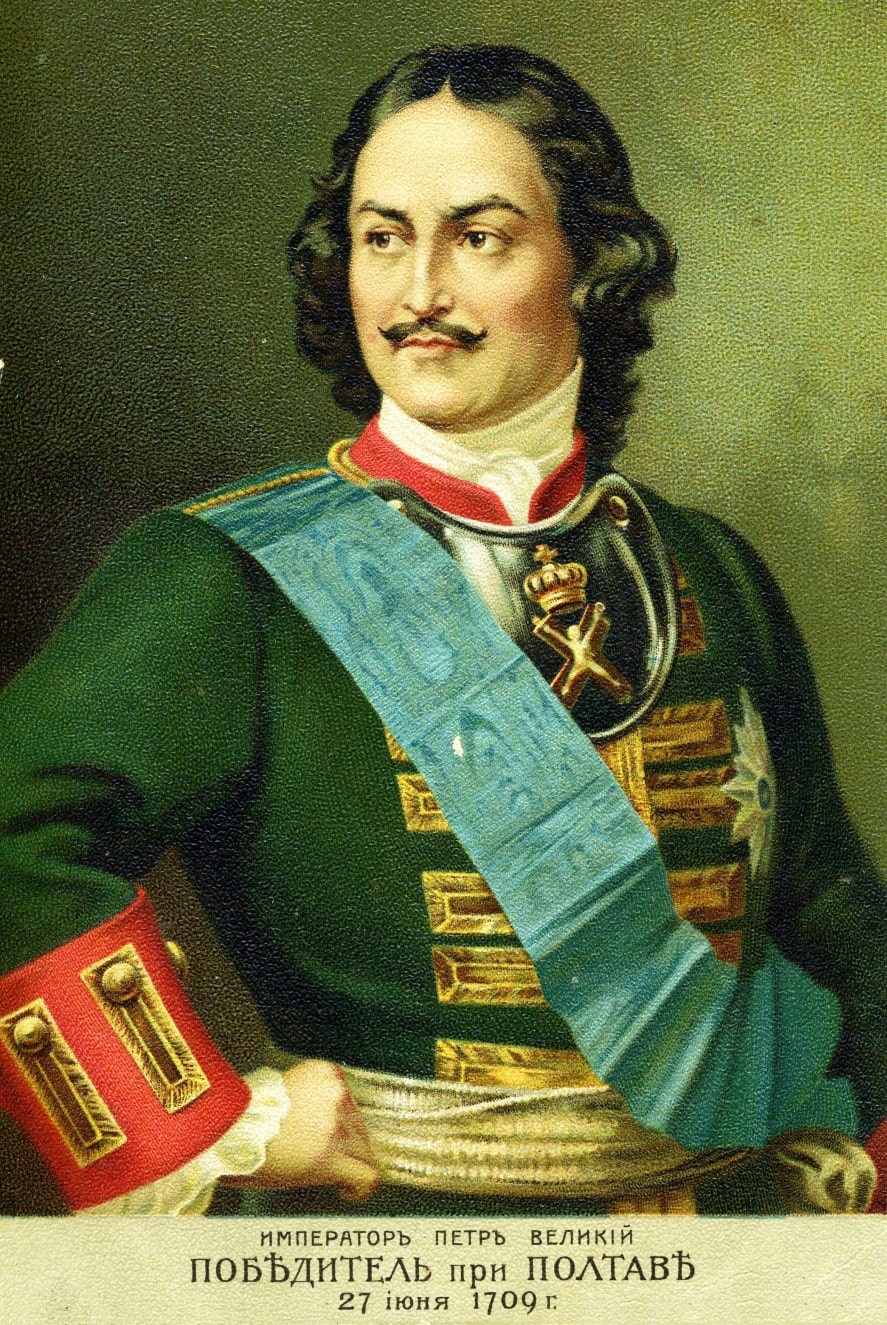 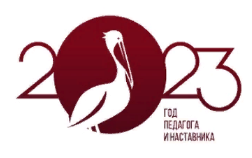 Основные направления в деятельности библиотек
Информационная поддержка образовательно – педагогического процесса 
популяризация  профессии учителя
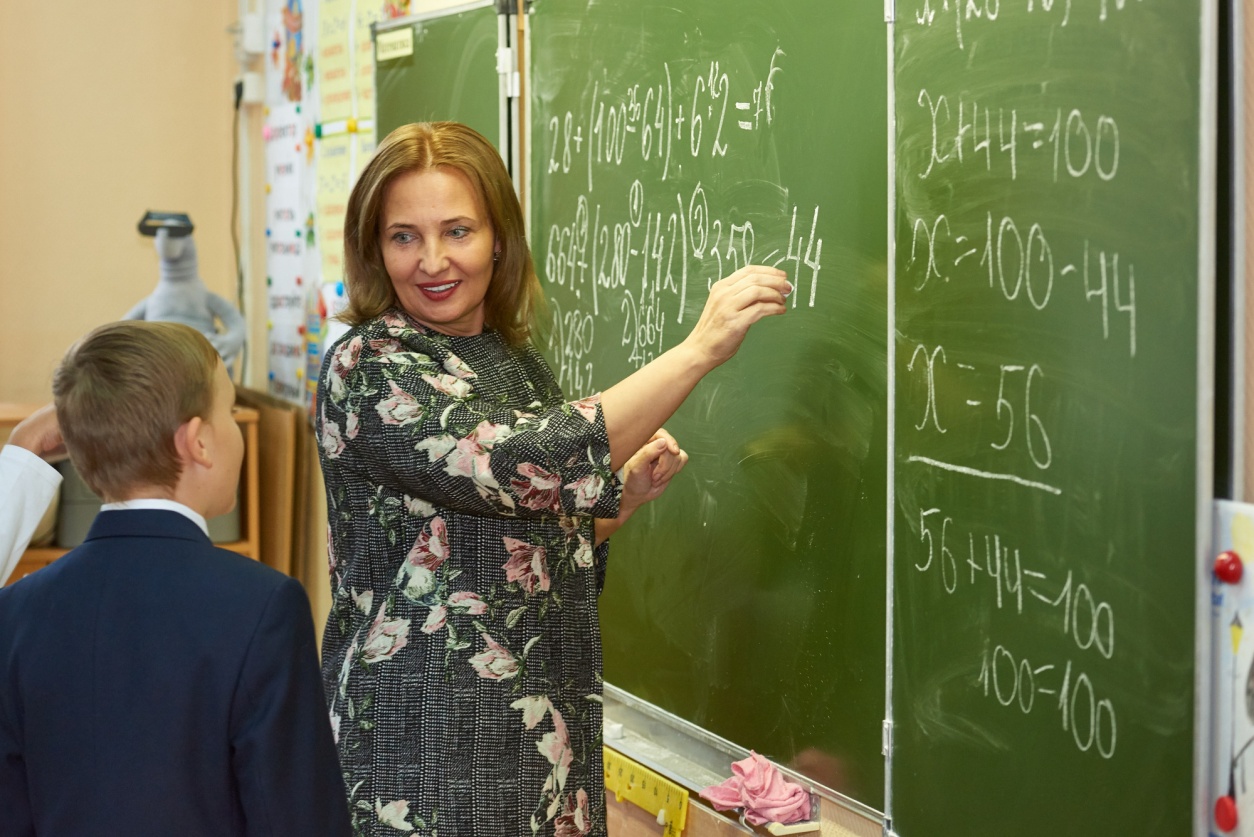 В план мероприятий библиотеки в год педагога и наставника – 2023 стоит включить:
мероприятия с фокусом на школьные театры и музеи (одна из ключевых задач в рамках  Года педагога и наставника);
просветительские мероприятия посвященные педагогики и наставничеству;
мероприятия для ранней профориентации детей и подростков;
интерактивные мероприятия (квесты, виктарины, игры, флешмобы);
Акции единых действий: выложить в соцсети фото с первым учителем;
Тематические встречи, открытые беседы с учителями;
Выставки, театрализации, арт. – проекты, мультимедийные проекты, посвященные известным педагогам и наставникам.
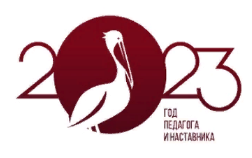 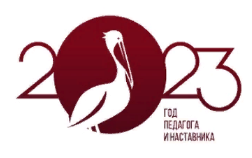 Календарь года педагога и наставника
2 мая – Всемирный день астрономии (День учителя астрономии)
22 мая – Международный день биологического разнообразия (День учителя     биологии)
24 мая – День славянской письменности и культуры
25 мая – День фиолога
12 августа – День физкультурника (День учителя физкультуры)
1 сентября – День знаний
26 сентября- День европейских языков (день учителя иностранных языков)
27 сентября – День педагога дошкольного образования
28 сентября – 105 лет педагогу Василию Сухомлинскому
1 октября –  Международный день музыки (День учителя музыки)
2 октября- День социального педагога
5 октября- День учителя
30 октября- День школьных библиотек
4 декабря- День информатики (День учителя информатики)
14 декабря – День Наума Грамотника – день,  когда на Руси начинались занятия.
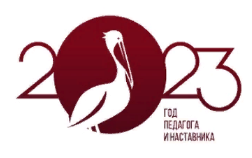 Идеи библиотечных мероприятий
Подкасты -  это аудиопрограммы, которые слушают через мобильные приложения, вроде Яндекс.Музыка и или Вконтакте;
Стриминги - это трансляция видео в прямом эфире. Его используют блогеры, активные пользователи соцсетей. 
Фотозона - Популярный тренд, который привлекает читателей почаще приходить в библиотеку. Специально оформленное для фотосъемок место — это и реклама самого учреждения с помощью хэштегов в соцсетях, и просто еще одно приятное пространство внутри библиотеки.
«Подвешенная книга» Популярная акция, суть которой в том, что любой читатель может «подвесить» на определенный период свою любимую книгу из библиотеки с личной рецензией или рекомендацией, — к примеру, на странице сообщества библиотеки в соцсетях. После завершения акции библиотека составляет рейтинг рекомендованных книг
Названия и формы событий к году педагога и наставника:
Акция-поздравление
	Беседа-диспутБеседа-обсуждениеВечерВечер-посвящениеВечер-чествованиеВидео-лекторийВыставка-обзорВыставка-поздравлениеВыставка-представлениеВыставка-признаниеВыставка-путешествиеВыставка-рекомендацияВыставка-экскурс
	Престиж-встречаТок-шоуЦикл мероприятий в рамках Года педагога и наставника
Названия и формы событий к году педагога и наставника
«В мир знаний вы открываете путь»«Ваш скромный труд цены не знает»«Великие наставники царей российских»«Великие педагоги прошлого»«Весь этот мир творит наставник»«Воспитание ХХI века – педагогика понимания»«Все начинается со школьного звонка»«Вы – свет, что на земле не гаснет никогда»«Даруй вам бог терпения…»«Если б я был педагогом»
	«Книги детства наших педагогов»«Люди высокого призвания»«Маяк для многих поколений» «Наставник – это звучит гордо»
	«Образ педагога в литературе»«Педагог – не звание, педагог – призвание»
	С указкой по жизни»«Силуэт педагога на фоне истории»
	Сундук педагогических идей»
Полезные ссылки и сценарии
Статья-презентация как дополнительный материал «Школа, учителя и ученики на полотнах старых мастеров: Как учили детей 200 лет тому назад» Источник: https://kulturologia.ru/blogs/081117/36300/
Андроник, Н. Цитаты про учителей, пословицы и афоризмы о педагогах / Н. Андроник. – Текст : электронный // Журнал позитива: [сайт]. – URL: https://saytpozitiva.ru/tsitaty-pro-uchiteley.html
Давыдова О. Время лучших: 5 отечественных педагогов, изменивших мир / О. Давыдова. – Текст : электронный // Просвещение [сайт]. – URL: https://rosuchebnik.ru/material/vremya-luchshikh-5-otechestvennykh-pedagogov-izmenivshikh-mir/ 
От Бажова до Витгенштейна: 60 писателей-учителей. – Текст : электронный // ГодЛитературы.РФ : [портал]. – URL: https://godliteratury.ru/articles/2021/10/05/ot-bykova-do-vitgenshtejna-60-pisatelej-uchitelej 
Шорыгина Т. А. Беседа для детей о профессии Учитель / Т. А. Шорыгина. – Текст : электронный // Учебно-методический кабинет: [сайт]. – URL: https://ped-kopilka.ru/shkolnye-prazdniki/den-uchitelja/detjam-o-profesi-uchitel.html 
Путеводитель к Году педагога по материалам блога ВО!круг книг – Текст : электронный // ВО!круг книг: Блог Центральной библиотеки им. А. С. Пушкина и библиотек Челябинска. – URL: http://vokrugknig.blogspot.com/2022/09/blog-post.html#more
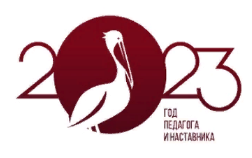